ТЕМА 2. КРИМІНАЛЬНІ ПРАВОПОРУШЕННЯ ПРОТИ ОСНОВ НАЦІОНАЛЬНОЇ БЕЗПЕКИ УКРАЇНИ
Зміст
	1. Загальна характеристика кримінальних правопорушень проти основ національної безпеки України.
	2. Кримінальні правопорушення проти конституційних основ національної безпеки України.
	3. Кримінальні правопорушення проти основ зовнішньої безпеки України.
	4. Кримінальні правопорушення проти основ внутрішньої безпеки України.
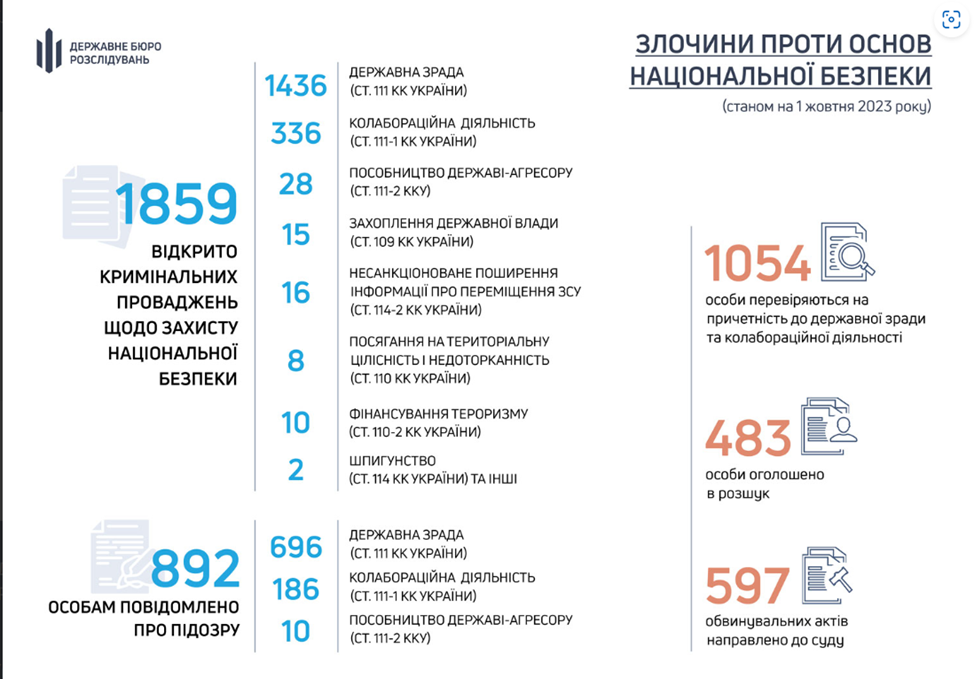 1.	Загальна характеристика кримінальних правопорушень проти основ національної безпеки України.
Під кримінальними правопорушеннями проти основ національної безпеки України розуміють передбачені кримінальним законом умисні суспільно небезпечні дії, які заподіюють шкоду або створюють загрозу заподіяння такої шкоди державному суверенітету, територіальній цілісності та конституційному ладу.
У відповідності до змін, що відбулись у КК України до КППОНБУ: 
дії, спрямовані на насильницьку зміну чи повалення конституційного ладу або на захоплення державної влади (ст. 109 КК), 
посягання на територіальну цілісність і недоторканність України (ст. 110 КК), 
фінансування дій, вчинених з метою насильницької зміни чи повалення конституційного ладу або захоплення державної влади, зміни меж території або державного кордону України (ст. 110-2  КК), 
державна зрада (ст. 111 КК),  
колабораційна діяльність (ст. 111-1  КК), 
пособництво державі-агресору (ст. 111-2  КК), 
посягання на життя державного чи громадського діяча (ст. 112 КК), 
диверсія (ст.113 КК),  Шпигунство (ст. 114 КК), 
перешкоджання законній діяльності Збройних Сил України та інших військових формувань (ст. 114-1), 
несанкціоноване поширення інформації про направлення, переміщення зброї, озброєння та бойових припасів в Україну, рух, переміщення або розміщення Збройних Сил України чи інших утворених відповідно до законів України військових формувань, вчинене в умовах воєнного або надзвичайного стану (ст. 114-2).
Ознаками родового об’єкту кримінальних правопорушень проти основ національної безпеки України є суспільні відносини з охорони основ національної безпеки, на які посягає певна група кримінальних правопорушень, у сфері конституційного ладу, територіальної цілісності та недоторканності, державного суверенітету, обороноздатності, зовнішньої та внутрішньої безпеки, політичних та економічних основ.

Безпосереднім об’єктом кожного окремого кримінального правопорушення є конкретні суспільні відносини, на які посягають конкретні кримінально протиправні дії, що порушують національну безпеку у тій чи іншій її сфері.

Окремі статті І розділу КК України прямо вказують на предмет кримінального правопорушення. Закон визнає предметом, наприклад, відомості, що становлять державну таємницю (ч. 1 ст. 111, ч. 1 ст. 114 КК України), а також об’єкти, які мають важливе народногосподарське або оборонне значення (ст. 113 КК України) тощо.
З об’єктивної сторони кримінальні правопорушення проти основ національної безпеки України вчиняються шляхом активної поведінки, тобто дії (переважна більшість кримінальних правопорушень І розділу КК України) або бездіяльності. При цьому законодавець конструює більшість із цих складів кримінальних правопорушень як склади без ознак наслідків, тому кримінально протиправні діяння вважаються закінченими з моменту вчинення самого діяння незалежно від настання фактичної шкоди (наприклад, державна зрада, шпигунство). Деякі із складів кримінальних правопорушень конструюються як усічені, оскільки момент їх закінчення переноситься на попередні стадії вчинення, тобто на момент готування чи замаху.
Суб’єктом кримінальних правопорушень, передбачених статтями 109, 110, 110-2, 111, 114 і 114-1 КК України, є особа, яка на момент вчинення злочину досягла 16-річного віку, а кримінальних правопорушень, передбачених статтями 112 та 113 КК України, – яка досягла 14-річного віку. При цьому статті 111 та 114 КК України містять ознаки спеціального суб’єкта злочину: відповідно до статті 111 КК України це громадянин України, а за ст. 114 КК України – іноземець або особа без громадянства.
Із суб’єктивної сторони розглядувані кримінальні правопорушення вчиняються умисно і, як правило, з прямим умислом, за якого особа бажає заподіяти шкоду основам національної безпеки України.

У диспозиціях окремих статей зміст суб’єктивної сторони кримінального правопорушення охоплює такі її складові, як мотив і мета, які є обов’язковими ознаками суб’єктивної сторони конкретного кримінального правопорушення. Мету кримінального правопорушення безпосередньо вказано в таких нормах: ч. 2 ст. 110-2 КК України (Фінансування дій, вчинених з метою насильницької зміни чи повалення конституційного ладу або захоплення державної влади); ч. 3 ст. 111-1   (здійснення громадянином України пропаганди у закладах освіти незалежно від типів та форм власності з метою сприяння здійсненню збройної агресії проти України, встановленню та утвердженню тимчасової окупації частини території України, уникненню відповідальності за здійснення державою-агресором збройної агресії проти України, а також дії громадян України, спрямовані на впровадження стандартів освіти держави-агресора у закладах освіти), тощо.
Щодо класифікації розглядуваних кримінальних правопорушень, оптимальним можна вважати поділ їх на такі три види: 
кримінальні правопорушення проти конституційних основ національної безпеки  (ст.ст. 109, 101, 110-2, 112 КК); 
кримінальні правопорушення проти основ зовнішньої безпеки (ст.ст. 111, 111-1,114 КК); 
кримінальні правопорушення проти основ внутрішньої безпеки України (ст.ст. 113, 114-1, 114-2.